Сільськогосподарське машинобудування
це галузь машинобудування, підприємства якої виробляють різні машини та устаткування для потреб [[сільське обудування для сільскогосподарсва почалося на Україні у 1840-их pp. (1842 поміщик Д. Кандиба збудував завод Сільськогосподарського машинобудування на хуторі Дмитрівці в Чернігівській губернії), значного зростання досягло в 1870-их рр. І зокрема, в кінці 19 століття
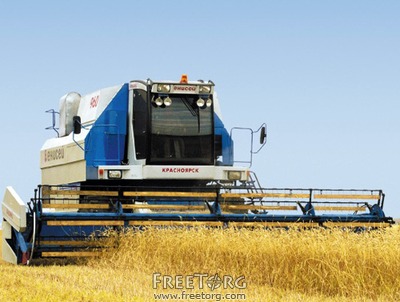 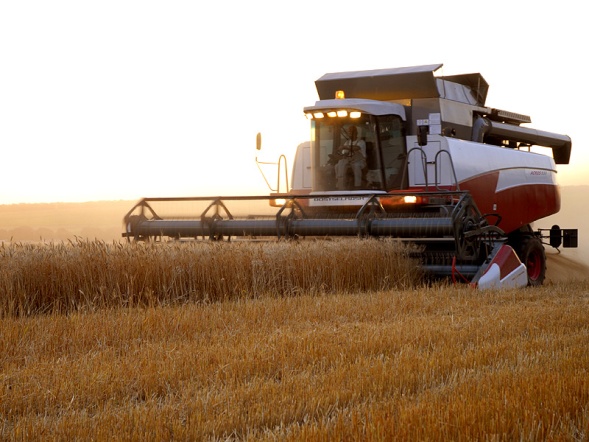 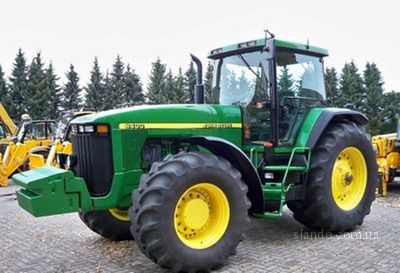 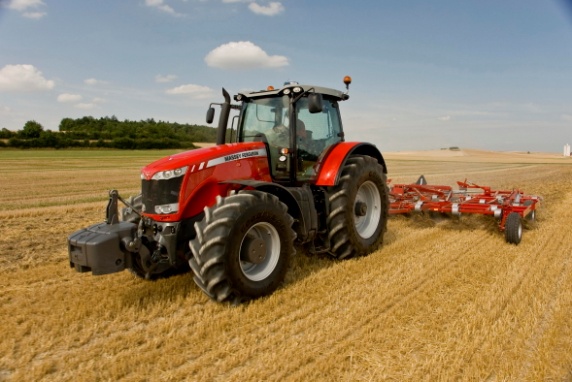 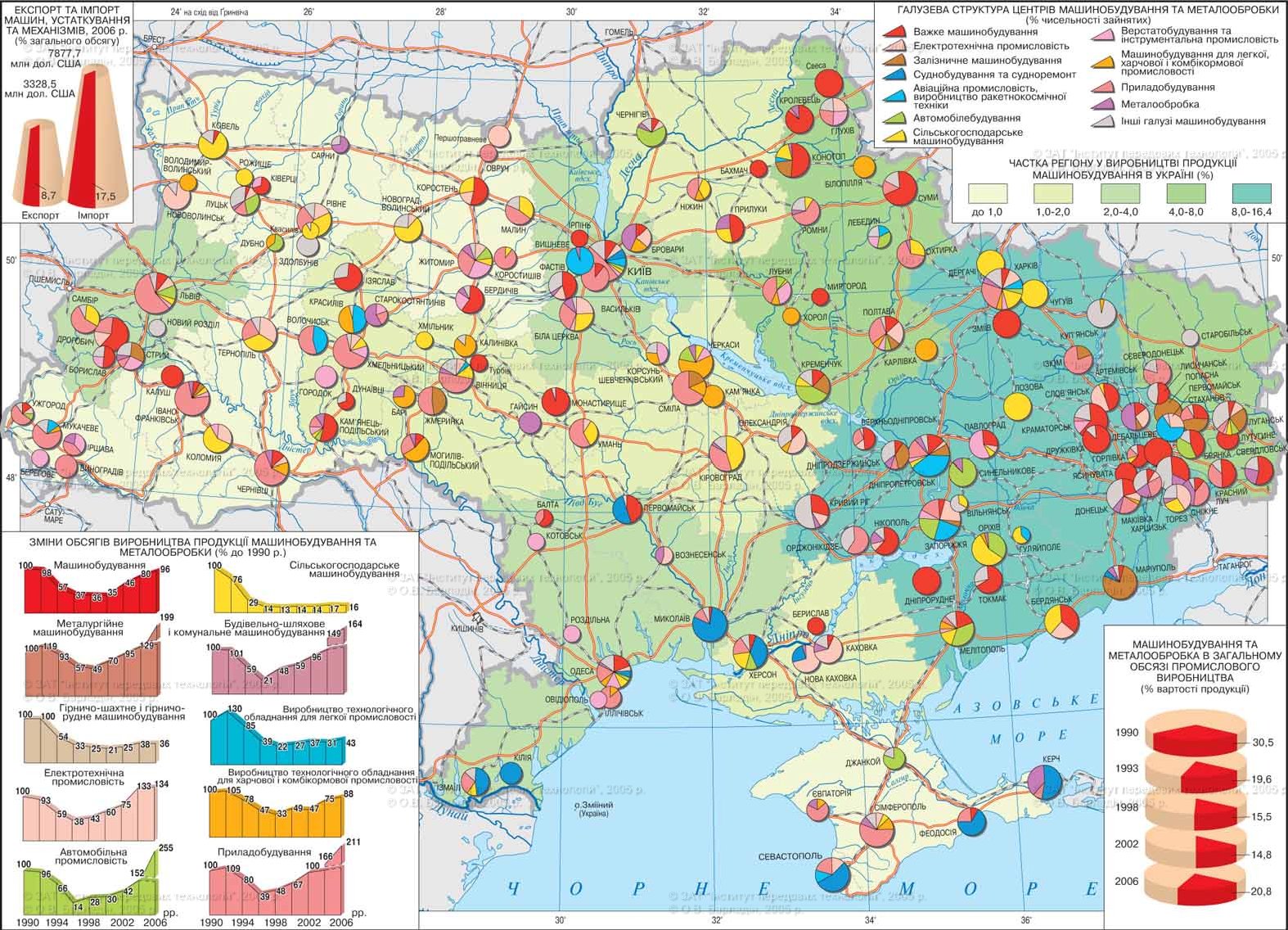 Харків
Івано-Франківськ
Дніпропетровськ
Херсон
Одеса
Плуги
Джанкой
Причепи
Трактори
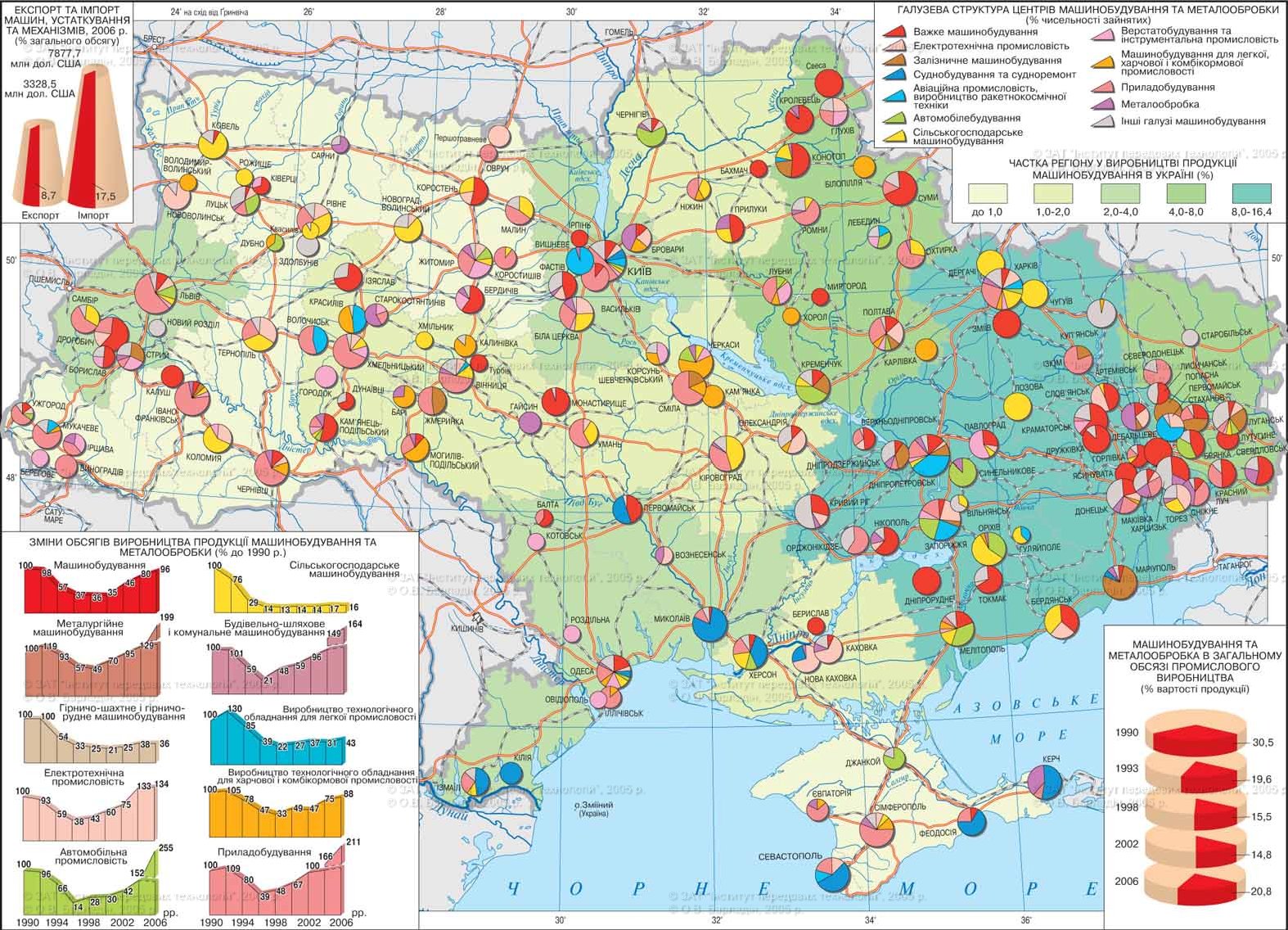 Тернопіль
Кіровоград
Дніпропетровськ
Тракторні сівалки
Бурякозбиральні комбайни
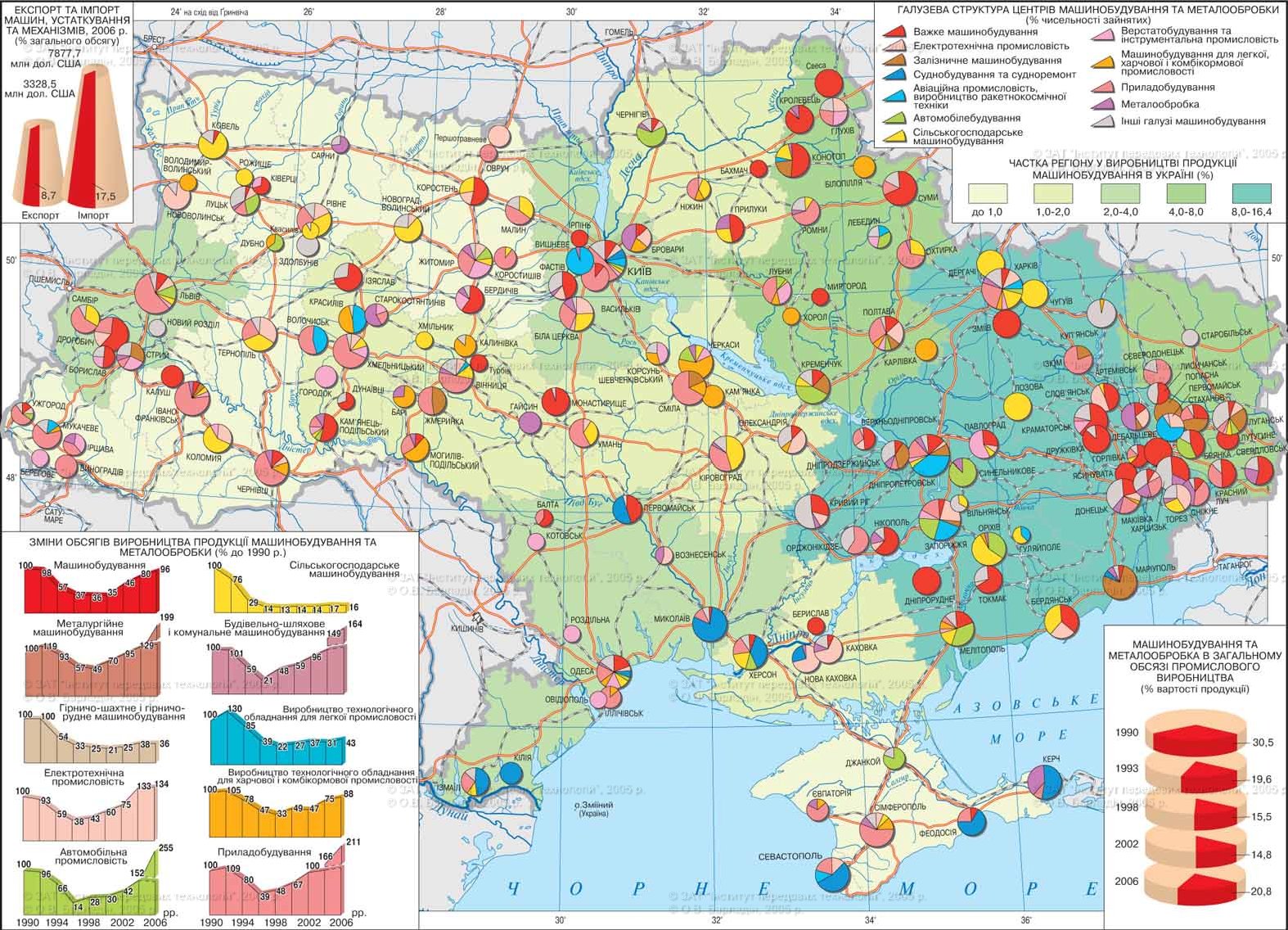 Бердянськ
Херсон
Ріжучі частини для сільгоспмашин
Сімферополь
Жниварки
Кукурудзозбиральні комбайни
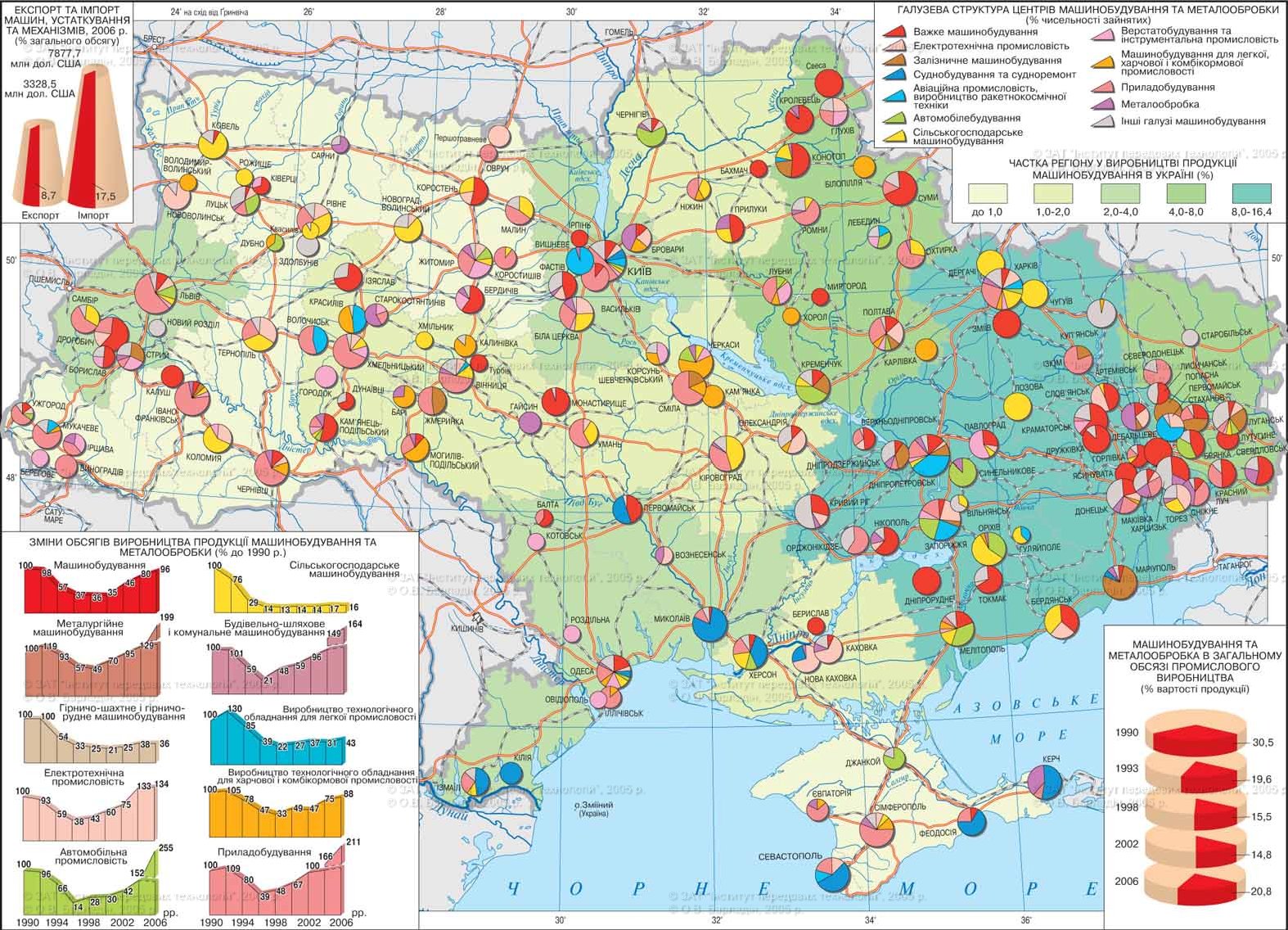 Ковель
Ніжин
Біла Церква
Львів
Бердянськ
Обладнання для 
тваринництва й 
кормовиробництва
Хімсільхозмашини